Sustainable Tourism in the Case of the World's Ten Most Visited Destinations
Alina – Petronela Haller
PhD. Hab. Senior Researcher II
Romanian Academy Branch of Iași – ICES ”Gheorghe Zane”
Structure:
Introduction
Literature Review
Methodology
Data
Methods
Results
Conclusion
Introduction
Tourism is a rapidly growing sector worldwide;
The most popular destinations, in 2019, based on the number of visitors: France, Spain, USA, China, Italy, Turkey, Mexico, Thailand, Germany, and Great Britain (World Population Review, 2023);
Culture stands out as the primary factor attracting tourists. În 2021, there were 1153 UNESCO World Heritage Sites globally, with Italy having the highest number at 58 (53 cultural and 5 natural sites). Other countries with significant UNESCO heritage sites include China (56), Germany (51), Spain (49), France (48), India (40), Mexico (37), UK (34), Russia (29), and Iran (26). The USA, Brazil, Japan, Austria, and Canada each have 20 UNESCO heritage sites. the most attractive tourist destinations are often found on the UNESCO list;
Apart from culture, there are other determinants of attractiveness that have uncertain effects on the environment;
Research objective: the study aims to highlight the sustainability of certain attractiveness factors in the world's most visited tourist destinations.
Literature Review
Sustainable tourism
Banga et al. (2022) observed that tourism has no significant impact on pollution when there is an increase in the production and consumption of renewable energy;
D'Souza et al. (2023) discussed the concept of "last chance tourism" in relation to emissions, highlighting that despite awareness of the environmental risks associated with tourism, consumption patterns have not changed;
The impact of tourism on environmental quality, assessed through GHG, has been examined using various indicators such as the number of tourist arrivals (Zhu et al., 2022; Stojčić et al., 2022; Santos et al., 2022), energy consumption, growth, and globalization (Xiong et al., 2022; Santos et al., 2022), architecture, and constructions (Doğan, 2019). Other studies have explored the relationship between international tourism receipts, education, government spending, and the socio-economic aspects of people (Anser et al., 2019; Tardieu and Tuffery, 2019), as well as the impact of air transport on emissions (Lola et al., 2019), all indicating the unsustainable nature of tourism attractiveness factors;
Canale et al. (2019) found that economic well-being and environmental concerns are important factors in attracting tourists, along with the level of economic openness. 
Le and Nguyen (2021) conducted a study and found that transportation for tourism contributes to environmental pollution, as does the increase in the number of tourists. However, the effects of tourism on the environment vary significantly when different income levels are analyzed.
 Eyuboglu and Uzar (2020) discovered that economic growth and energy consumption drive long-term tourism, leading to increased emissions, and tourists pay attention to the environmental quality of the destinations they visit.
Tourist attractiveness factors
Cillo et al. (2019) suggested that the attractiveness of a destination depends on cultural opportunities, the quality of accommodation and transport infrastructure.
 Lee (2020) introduced the concept of the 4A's (Attractions, Access, Amenities, and Auxiliary Services) as important factors for tourism attractiveness. 
Dey et al. (2020) categorized tourism attractiveness factors into two groups: cultural and rural attractions, and destination location and transportation, with the relationship between them being enhanced by uniqueness. Key factors of tourism attractiveness include infrastructure, location, services, and natural attractions.
Digitization and new technologies play a role in preserving cultural heritage and promoting tourism (Fusté-Forné, 2020; Tse and Tung, 2021).
Lola et al. (2019) noted a close link between tourism attractiveness and the development level of a destination's information and communications sector, as well as with air transport;
There is an interdependent relationship between tourism and economic growth (Usmani et al., 2020). The development of tourism supports economic growth, and in turn, economic growth supports tourism development.
Safety is considered a major factor of tourism attractiveness, along with linguistic similarity, respect for locals, adequate air infrastructure, cleanliness of the environment, area attractiveness, and the offer of new experiences (Pike and Kotsi, 2020);
Ouchen and Montargot (2022) found that the number of tourists is positively and significantly influenced by political stability, the absence of violence, human development measured by standards of living, life expectancy, and education. Additionally, an increase in the number of visitors from one country has a positive effect on neighboring states;
Education plays a crucial role in shaping resident behavior, and positive behavior associated with communication and interaction skills strengthens tourists' perception and improves the destination's image (Tse and Tung, 2021);
Accommodation, gastronomy, facilities, and overall conditions offered by a destination influence tourists' interest and contribute to attractiveness and loyalty (Yin et al., 2020);
Khairi and Darmawan (2021) describe a tourism attractive area as accessible in terms of transport infrastructure, safe, offering comfortable facilities, and having an environment capable of supporting tourism facilities;
Shpak et al. (2022) categorize tourism attractiveness factors into two groups: major factors including natural resources, anthropogenic resources, material and technical base, and labor resources, and minor factors including marketing support (local brands, external infrastructure, management systems), the country's image, environmental quality, and the local population; 
Ul and Chaudhary (2021) discuss primary attractiveness factors such as nature, culture, and architecture, and secondary attractiveness factors including accommodation, transport, services, and facilities.
Methodology
Data
Source: World Bank, Eurostat, Statista, Knoema and countryeconomy.com databases;
Period: 2000-2020;
The dependent variable: greenhouse gases (GHG);
The independent variables describe:
tourism sector: number of arrivals (ARR); international tourism receipts (ITR) and number of passengers using air transport (AT);
economic sector: gross domestic product per capita (GDP), industry and construction value added (IC), renewable energy consumption (CREG), transport services (TS) and inflation rate (IR);
educational sector: gross enrollment ratio in primary school (EPS), gross enrollment ratio in secondary school (ESS), gross enrollment ratio in tertiary school (ETS) and average school years number (ASN);
related aspects – digitisation and safety: individuals using the internet (IUI) and interntional homicides (IH).
Methods
clustering and regression;
Clustering:
due to the geographical, economic, and social heterogeneity of the countries in the target group - five are European, two are Asian, two are from the American continents, and one is Euro-Asian; eight countries are highly developed, while two are developed. Germany holds the highest development ranking with a HDI value of 9th place, followed by the USA (21st), Spain (27th), France (28th), Italy (30th), Turkey (48th), Thailand (66th), China (79th), and Mexico (86th) (United Nations, 2022).
Clustering is a segmentation method that identifies homogeneous groups of elements and involves five steps: variable selection (including the dependent variable and all independent variables), selection of the clustering procedure (such as Ward linkage), determination of the similarity or dissimilarity measure, decision on the number of clusters, and validation and interpretation of the cluster solution.
Regression:
The model is of the type Y = f(X1, X2, …, Xn) + ε, a relationship that is transposed into equation (1).
Y = β0 + β1*X1 + β2* X2 + … + βn*Xn + ε (1),
where: Y - the dependent variable, β0 - the unstandardized coefficient, β1-n - the standardized coefficients, ε - the error term.
Results:
Table 1
Correlation between variables
	ARR	ITR	EPS	ESS	ETS	ASN	IC	CREG	GHG	GDP	TS	IUI 	AT	IH	IR
ARR	1														
ITR	0.410	1													
EPS	0.389	0.090	1												
ESS	0.148	0.478	0.613	1											
ETS	-0.045	0.71	0.056	0.737	1										
ASN	0.131	0.718	0.303	0.629	0.610	1									
IC	0.544	0.636	0.204	-0.081	-0.009	0.489	1								
CREG	-0.058	-0.364	-0.426	-0.512	-0.343	-0.718	-0.333	1							
GHG	0.451	0.448	-0.049	-0.418	-0.240	0.148	0.913	-0.076	1						
GDP	0.230	0.697	0.418	0.810	0.773	0.910	0.305	-0.688	-0.078	1					
TS	-0.181	-0.655	-0.511	-0.676	-0.523	-0.814	-0.490	0.812	-0.173	-0.803	1				
IUI	0.372	0.751	-0.008	-0.064	0.175	0.475	0.895	-0.341	0.880	0.270	-0.450	1			
AT 	0.136	0.717	0.425	0.817	0.772	0.941	0.321	-0.725	-0.049	0.979	-0.842	0.338	1		
IH	-0.089	-0.373	-0.435	-0.488	-0.271	-0.320	-0.220	0.129	-0.021	-0.351	0.644	-0.098	-0.386	1	
IR	-0.310	-0.408	-0.119	-0.275	-0.061	-0.527	-0.379	0.185	-0.223	-0.342	0.401	-0.259	-0.341	0.375	1

The most part of relations are under the threshold of 0.9.
Graph 2









Clusters:
C1: France, Spain, Italy, Germany, and the UK;
C2: Mexico and Thailand;
C3: USA and China;
C4: Turkey.
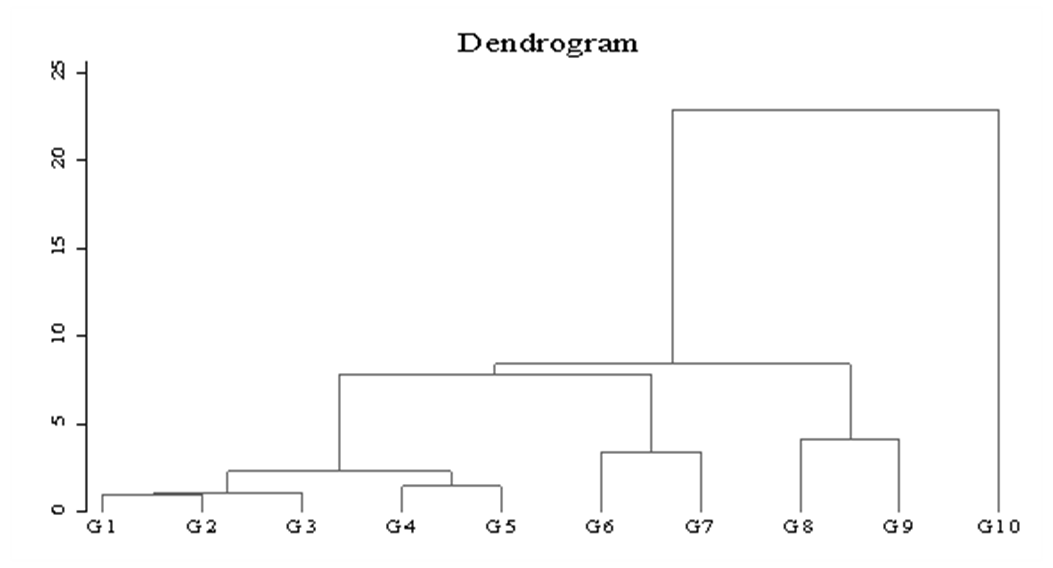 C1 share similarities in terms of the IC development, as well as the importance of variables describing the tourism sector such as ITR, ARR, and AT. The growth in these areas has occurred under less sustainable conditions. Additionally, education plays an important role, and there is a common cultural aspect within this cluster.
C2 have relatively similar levels of economic development, they possess different cultural characteristics. Despite these differences, they exhibit almost similar characteristics to those in C1. There is a greater emphasis on safety and the economic situation in terms of inflation.
C3 similar to C1 and C2, IC development is an important factor in this cluster, but AT is a more attractive factor compared to ARR.
C4 Turkey is isolated from the other three clusters. In the case of Turkey, factors such as IR and TS play a more significant role compared to the other clusters.
Table 2
Clusters according to the attractiveness factors
Table 3
Weight of variables on clusters (%)





Among these clusters, C1 is the most well-defined, consisting of European states that exhibit many similarities.
Table 4
R-Squared and Adj R-Squared
Table 5
The effects of tourism attractiveness factors on GHG
Total: ARR (β = -0.038), CREG (β = -0.183), GDP (β = -0.615), and IUI (β = -0.304) have a positive influence on GHG emissions, indicating that they contribute to reducing pollution and promoting sustainability. ITR (β = 0.265), ETS (β = 0.259), ASN (β = 0.253), IC (β = 1.093), IH (β = 0.085), and IR (β = 0.005) has a negative influence on GHG emissions, suggesting that they support pollution and are unsustainable. The sustainable attractiveness factors have a weaker impact compared to the unsustainable ones.
C1: ETS (β = -0.121), CREG (β = -0.133), and GDP (β = -0.788) leads to a reduction in pollution, indicating a more sustainable impact. EPS (β = 0.599), IC (β = 0.920), and IH (β = 0.067) has the opposite effect, contributing to an increase in GHG emissions. The unsustainable factors have a stronger influence on GHG emissions compared to the sustainable ones.
C2: ARR (β = 0.088), ASN (β = 0.535), GDP (β = 0.368), AT (β = 0.027), and IR (β = 0.006) has a negative influence on GHG emissions, suggesting that they support pollution and are unsustainable. ITR (β = -0.088) and CREG (β = -0.263) leads to a decrease in GHG emissions. The unsustainable factors have a stronger influence on GHG emissions compared to the sustainable ones.
C3: ETS (β = 0.186), ASN (β = 0.818), IC (β = 0.694), and TS (β = 0.118) have a positive influence on GHG emissions, indicating their unsustainable nature. On the other hand, GDP (β = -0.554) and CREG (β = -0.232) have a negative impact on GHG emissions, making them sustainable factors.
C4: ARR (β = 0.306), ESS (β = 0.340), ETS (β = 0.933), IC (β = 0.568), and IH (β = 0.233) have a positive influence on GHG emissions, making them unsustainable factors. EPS (β = -1.016), ASN (β = -1.223), GDP (β = -0.399), and AT (β = -0.315) have a negative impact on GHG emissions, indicating their sustainability.
Conclusions:
Analysis of fifteen factors of touristic attractiveness revealed ten destinations grouped into four clusters, with contrasting effects on the environment, except for the unsustainable industrial and construction sector. 
Factors such as social insecurity, inflation, and transport services development yielded similar effects - unsustainable. 
Consumption of renewable energy demonstrated consistent emission reduction across all destinations and clusters, making it inherently sustainable. 
Economic growth, resident education improvement, and tourism indicators (tourist numbers, revenue, and airport passenger flows) displayed varying effects on pollution across clusters. 
The sustainability of tourist attractiveness factors aligns with the progress of economy and society, enhancing their respective parameters.
Countries with unsustainable tourist attractiveness factors should implement state policies to modify their impact. Furthermore, progress in digitisation was found to be not only an attractiveness factor but also a driver of sustainability across all ten destinations.